Figure 3. A model system consisting of three identical chromophores in a protein scaffold (a) along with the ...
BioScience, Volume 64, Issue 1, January 2014, Pages 14–25, https://doi.org/10.1093/biosci/bit002
The content of this slide may be subject to copyright: please see the slide notes for details.
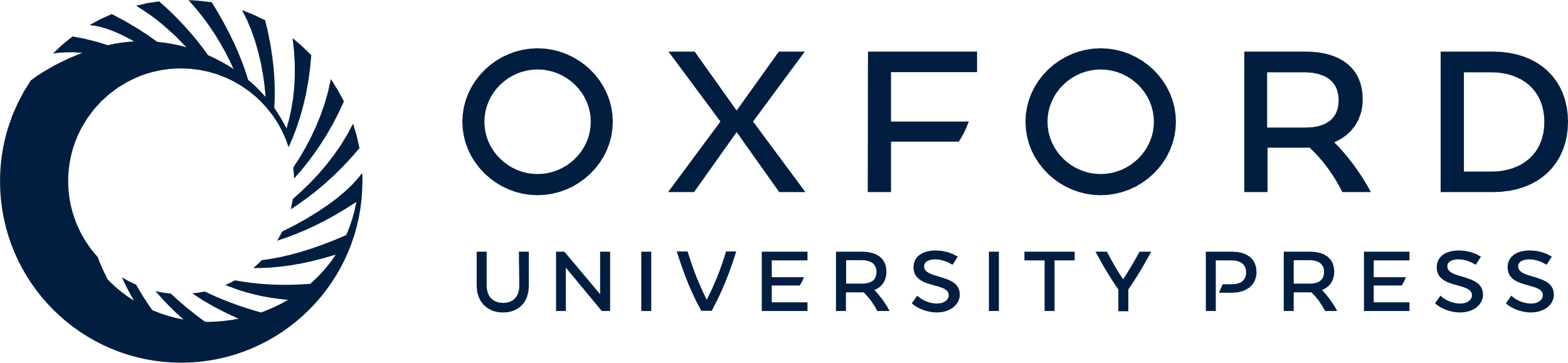 [Speaker Notes: Figure 3. A model system consisting of three identical chromophores in a protein scaffold (a) along with the corresponding linear spectrum (b) and energy level diagram (c). Schematic two-dimensional spectra at t2 = 0 femtoseconds (fs) (d) and a later waiting time (e). At early waiting times, cross-peaks indicate that the corresponding diagonal peaks are electronic transitions involving common electronic orbitals. At later waiting times, the appearance of cross-peaks indicates energy transfer between the different electronic transitions.


Unless provided in the caption above, the following copyright applies to the content of this slide: © The Author(s) 2013. Published by Oxford University Press on behalf of the American Institute of Biological Sciences. All rights reserved. For Permissions, please e-mail: journals.permissions@oup.com.]